初中課程設置
2024/2025學年（正規教育－日間中學）
中教(普通話、粵語)
        語文          中閱   
        數學          歷史    
        地理          化學 	 
        物理          資訊科技 
        綜合AI      體育   
        音樂          視藝   
        公民          品德與修身
外教 (英語)
英語讀本     
英語閱讀
英語會話     
英語聽力
          科學
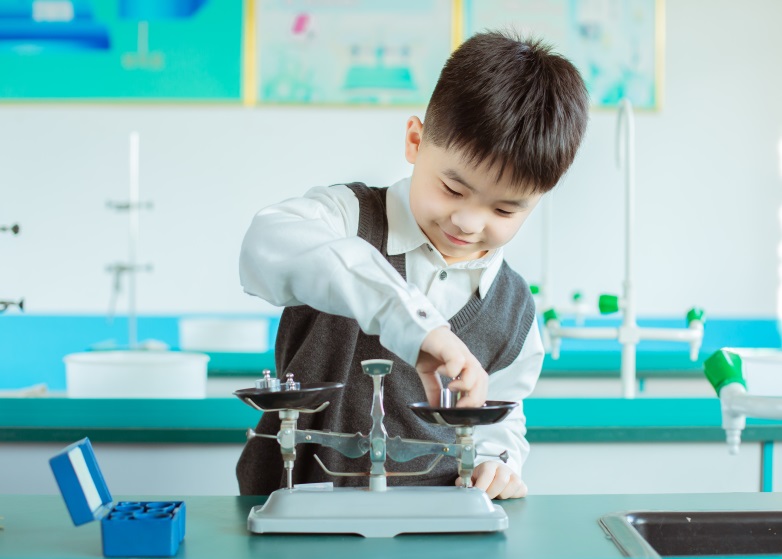 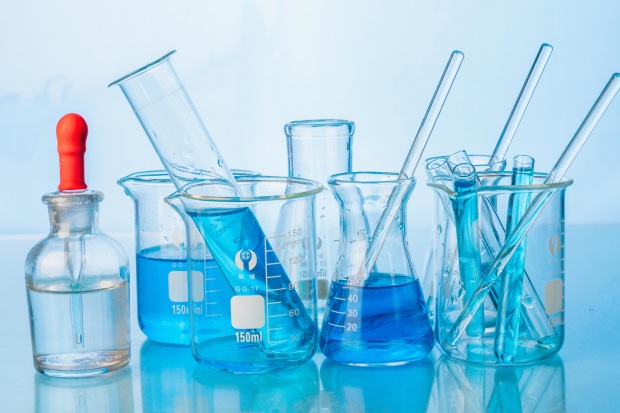